Smart Lifter Range
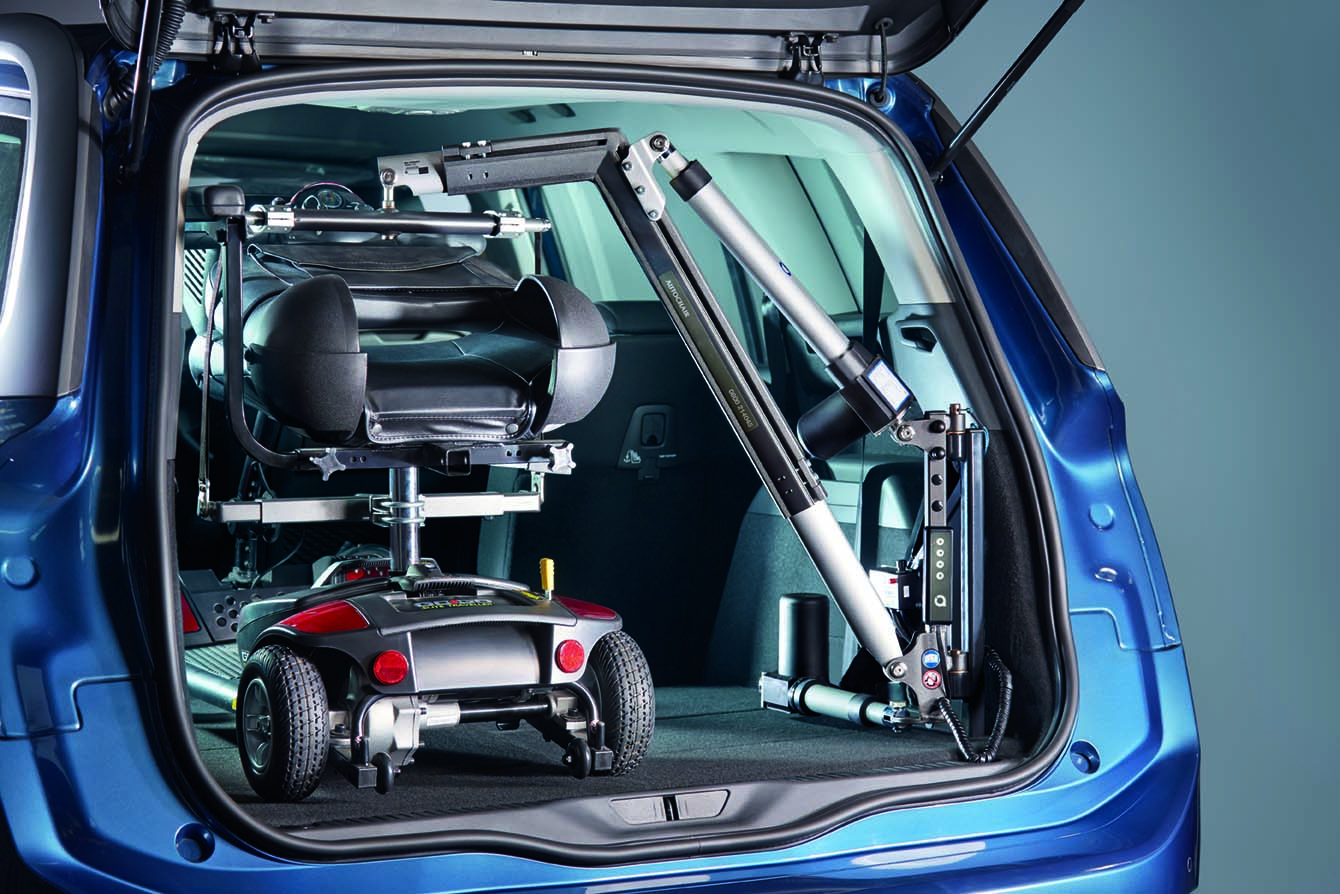 A Smart Lift is a device to lift your wheelchair, scooter or powerchair into the trunk of your vehicle



LC-175
Lift capacity of 175 lbs.
LC-220
Lift capacity of 220 lbs.
LP-275
Lift capacity of 275 lbs.
LP-440
Lift capacity of 440 lbs.*


* Dependent upon max vehicle weight rating
Features & Benefits of Smart Lift
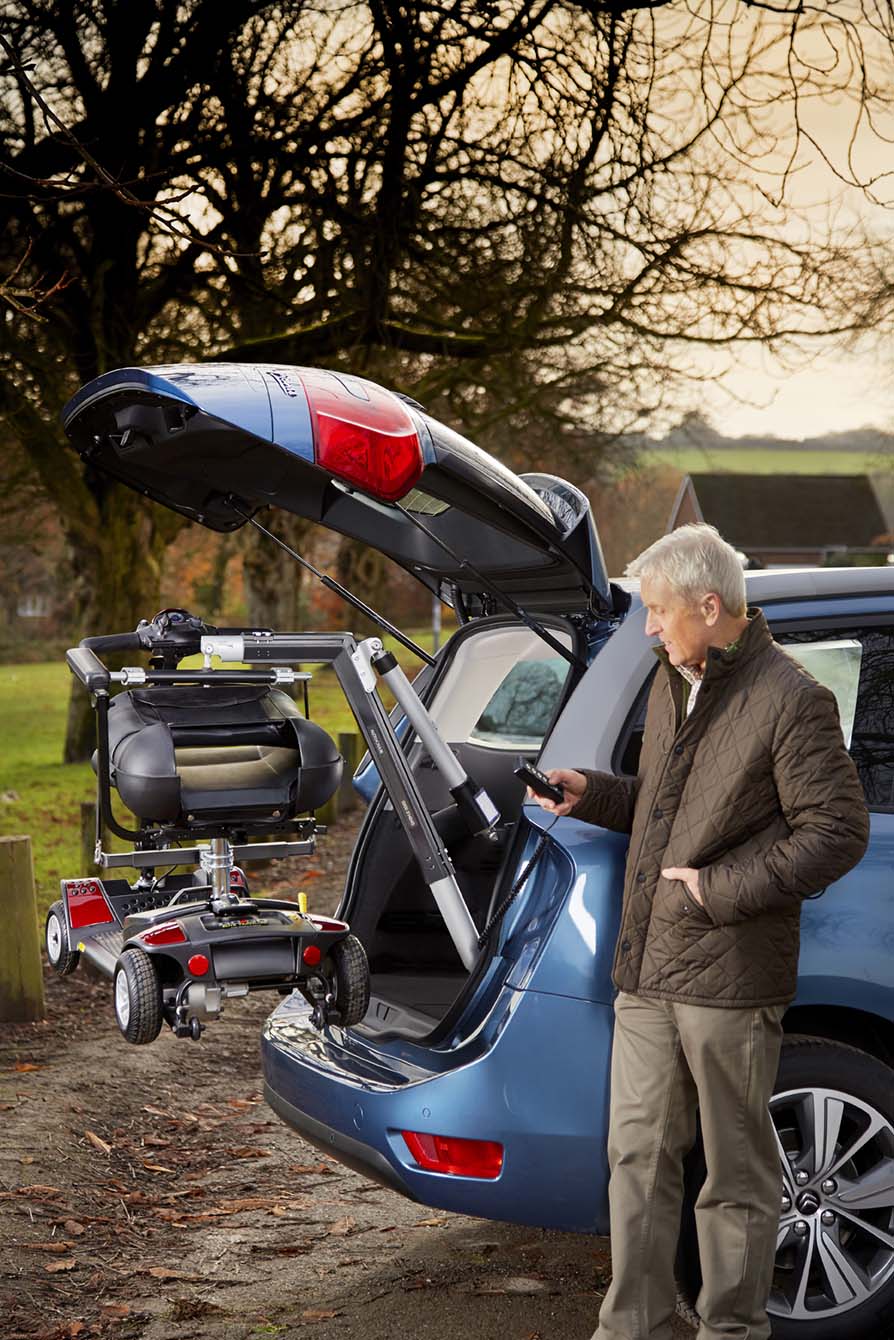 Dedicated installation kits 	
400+ vehicle specific kits available which allow for reduced installation time
One of the highest lifting capacity of any lift available on the market
Infinite adjustability
Patented design
40% faster operation than other manufacturers
4-way power – up/down & in/out
Transferable between vehicles
Removable lifting arm
Use of third row seat is still available in most vehicles
No need to relocate tire & jack from trunk space 
Receive product within 2-3 business days
Smart Lifter Range – Installation Examples
2018 Honda Odyssey w/ LC 220 Installed
2018 Honda Odyssey w/ LP 440 Installed
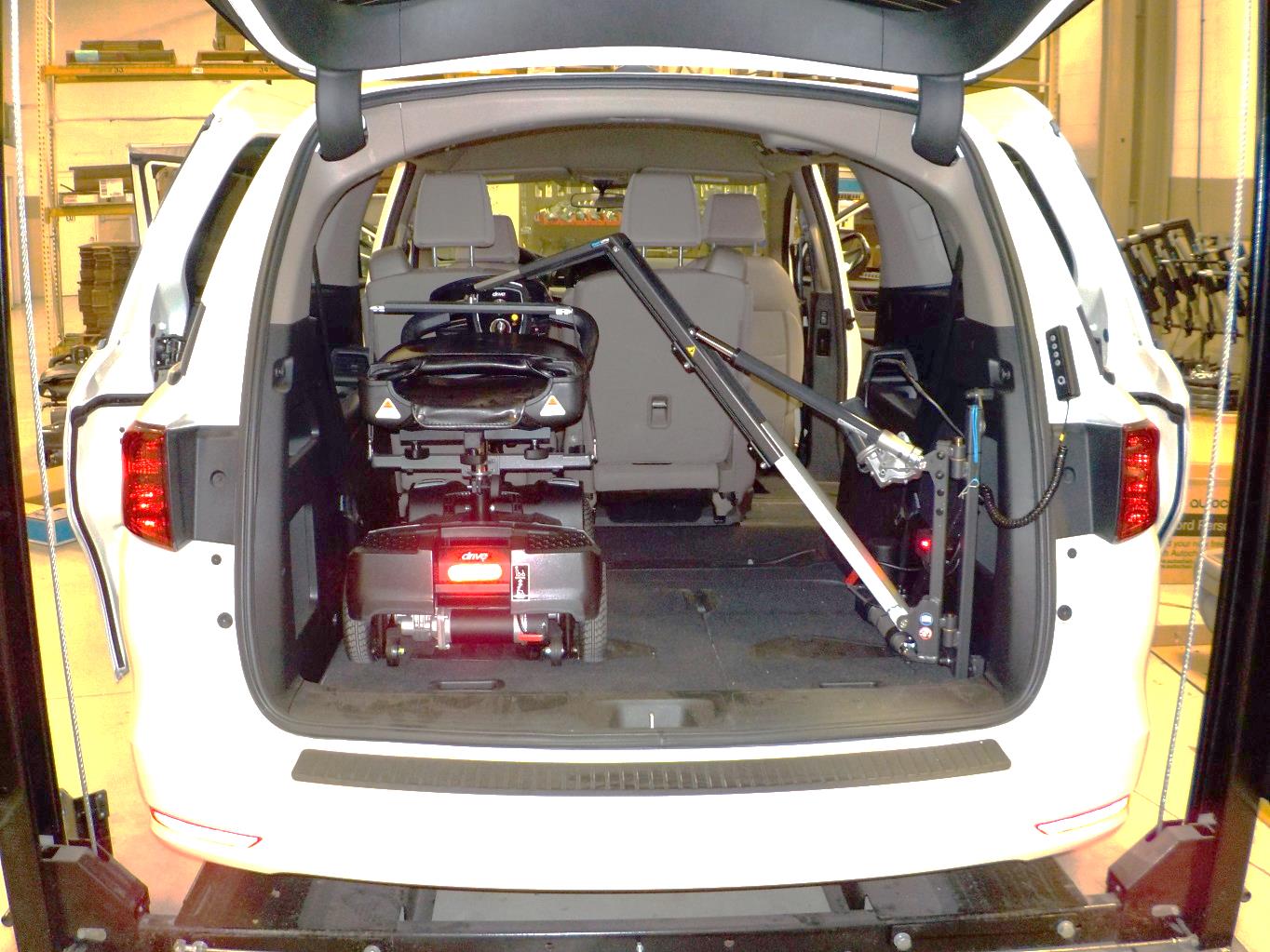 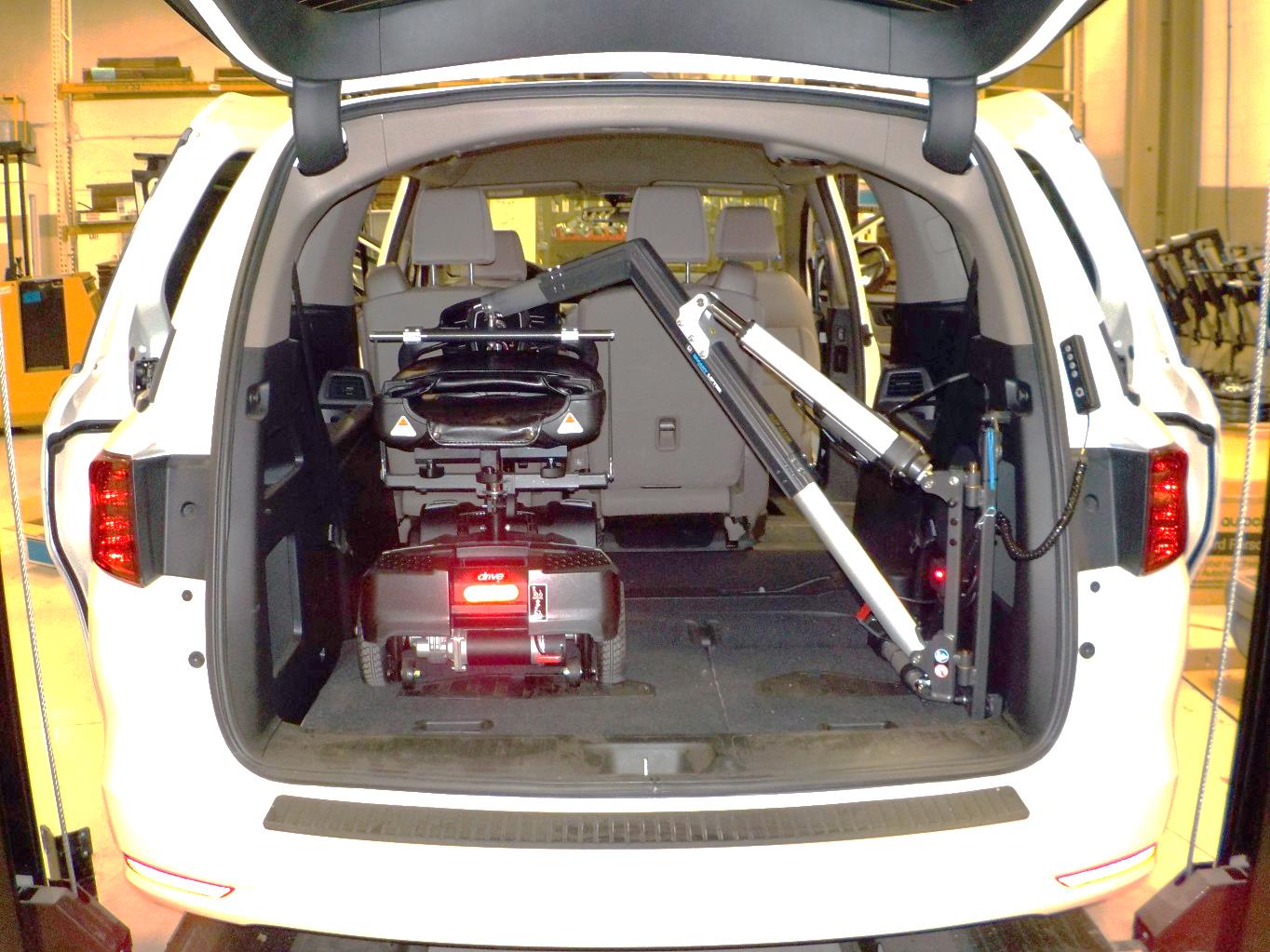 Smart Lifter Range – Installation Examples
2018 Honda Odyssey w/ lifting arm removed
2018 Honda Odyssey w/ lifting arm removed & 3rd row seating
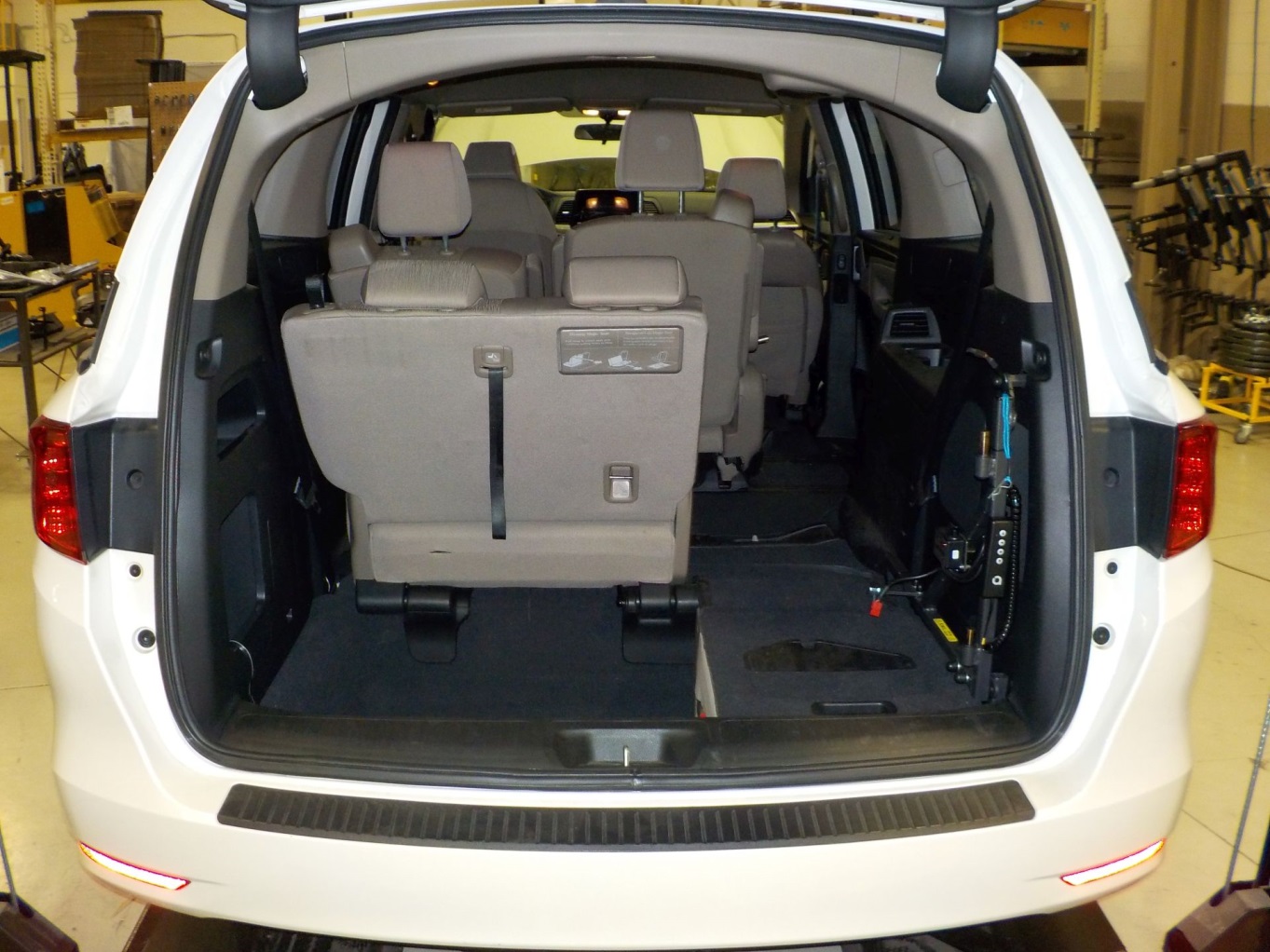 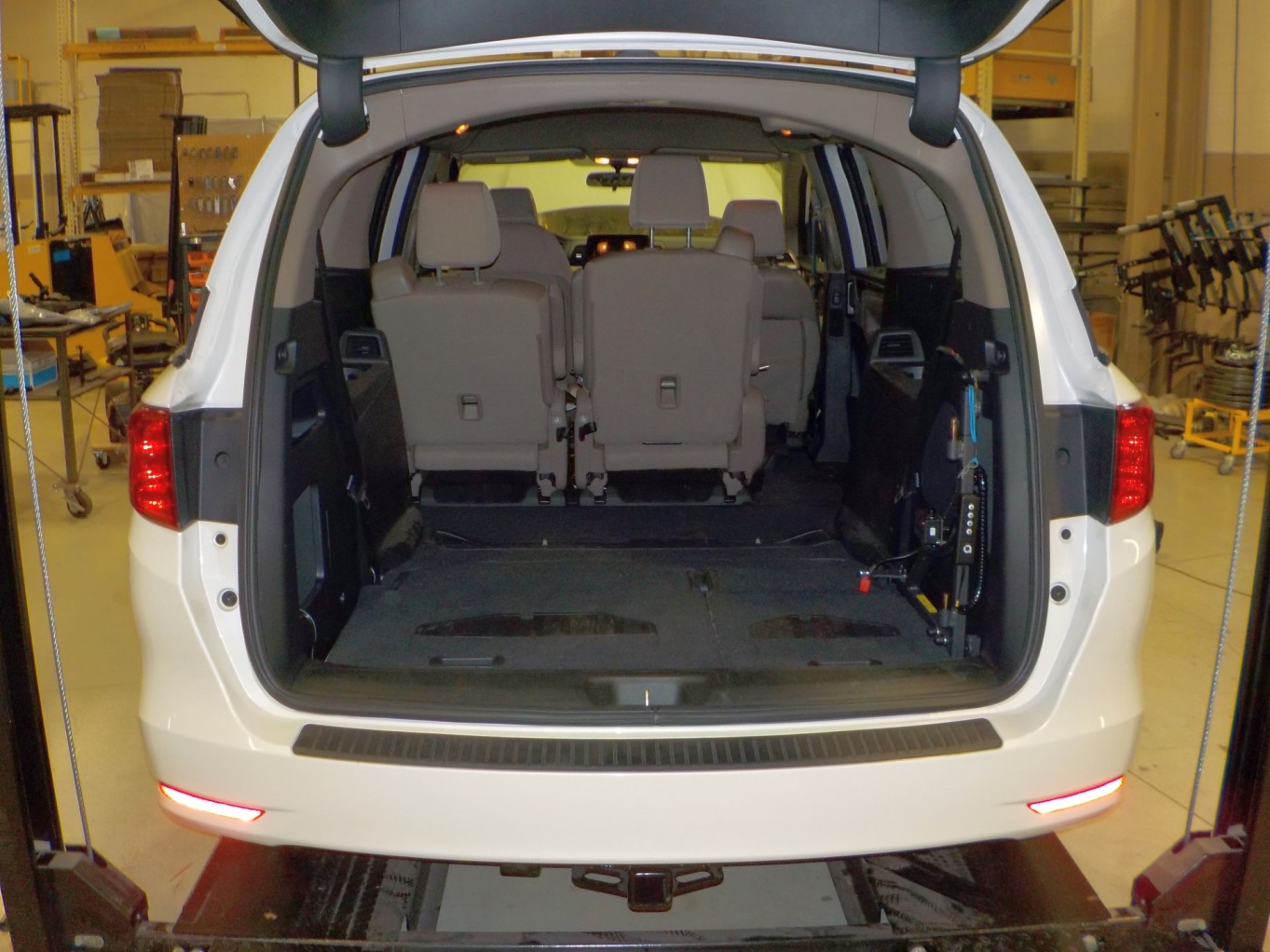 LC Hoist Lifting Options
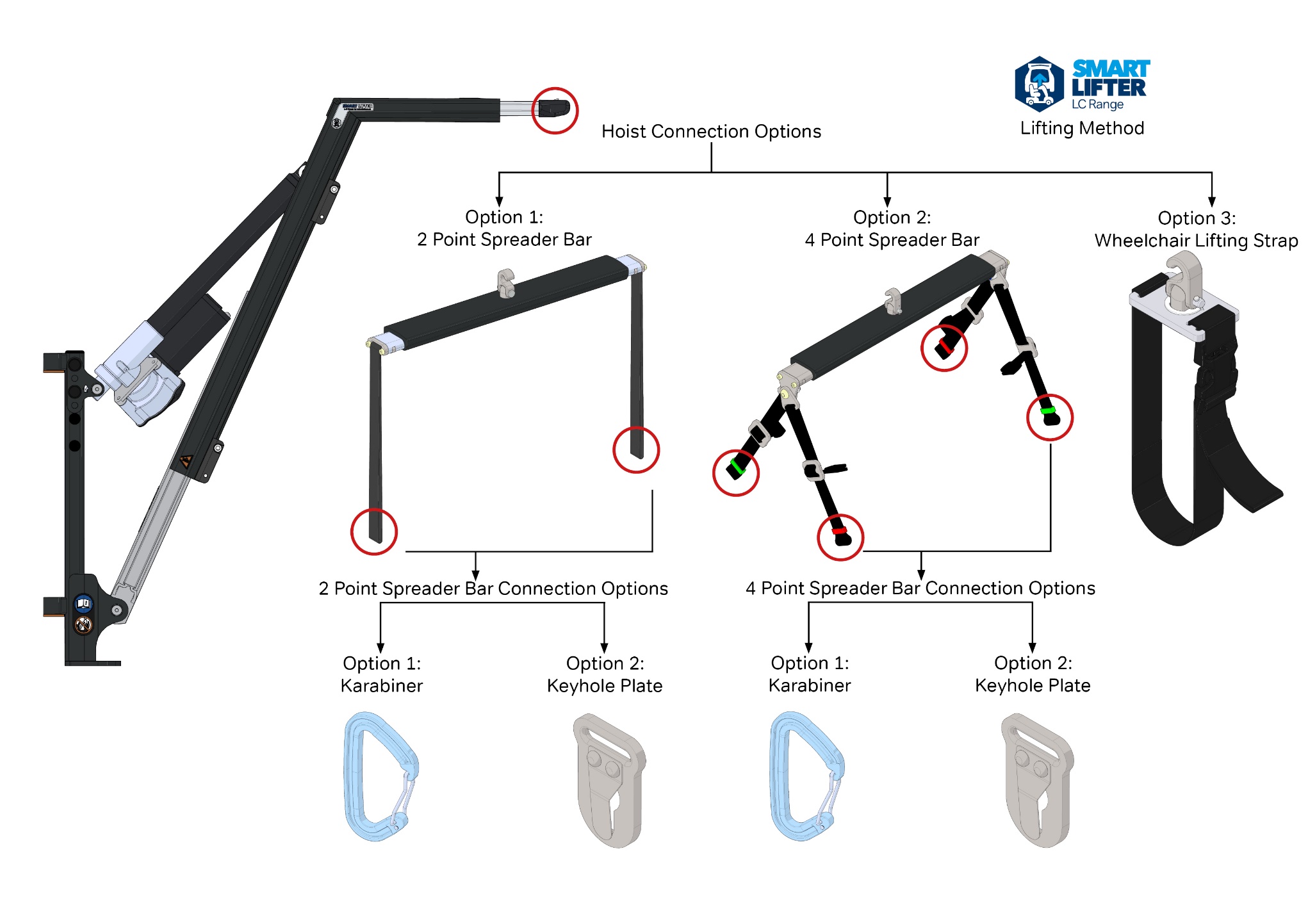 LC Hoist – Lifting Method
LP Hoist Lifting Options
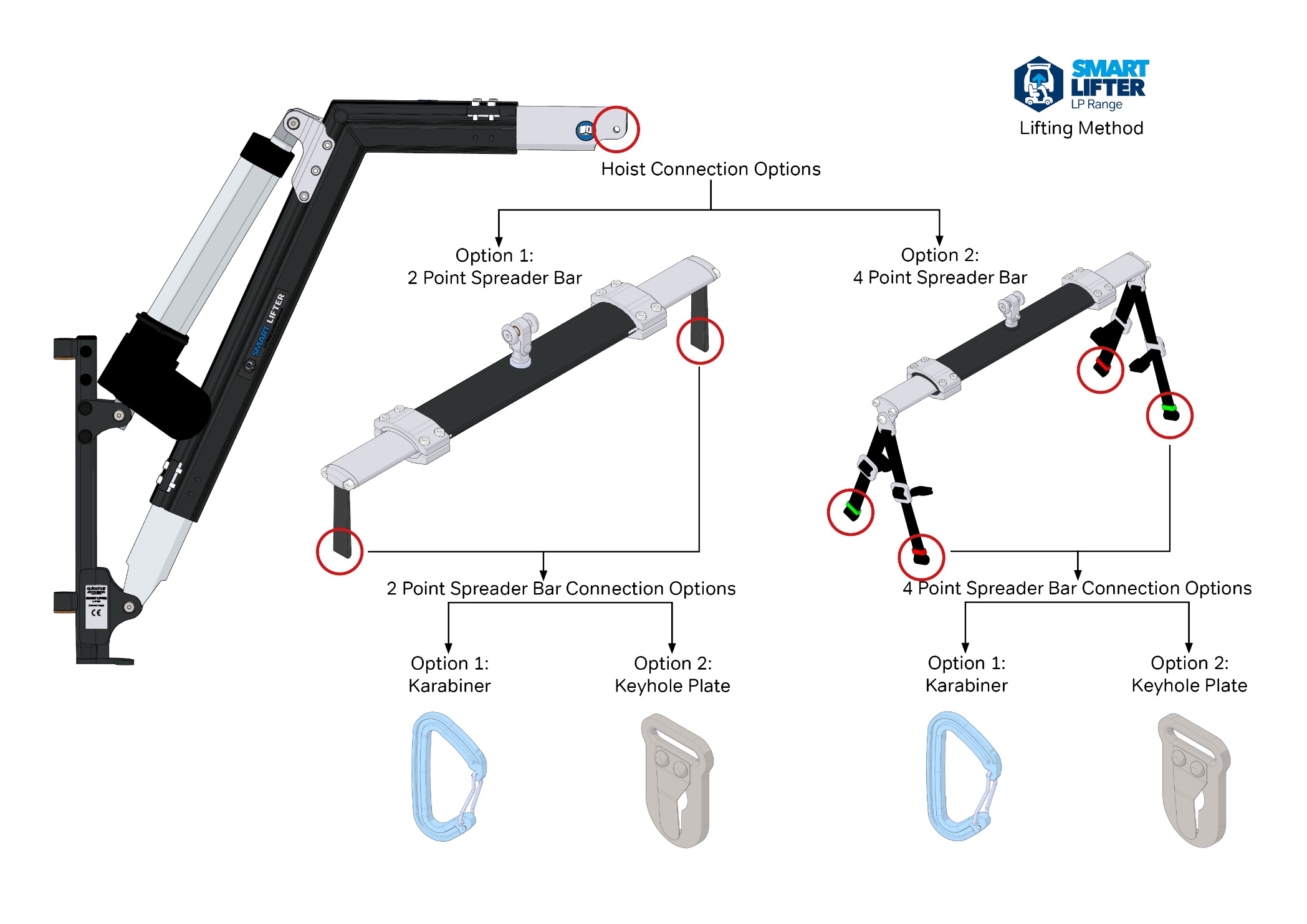 LP Hoist – Lifting Method
LC Hoist - 2 Point Spreader Bar
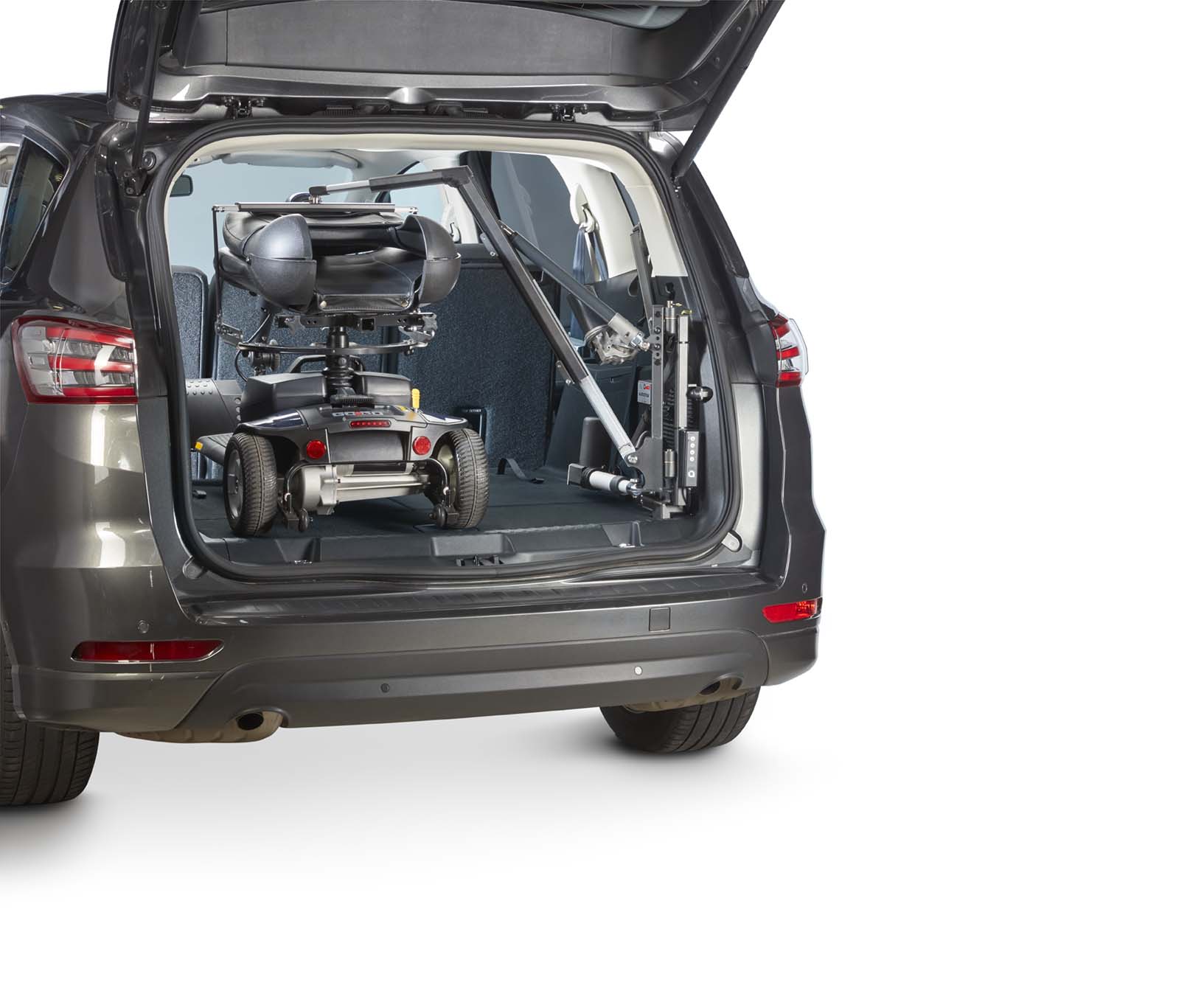 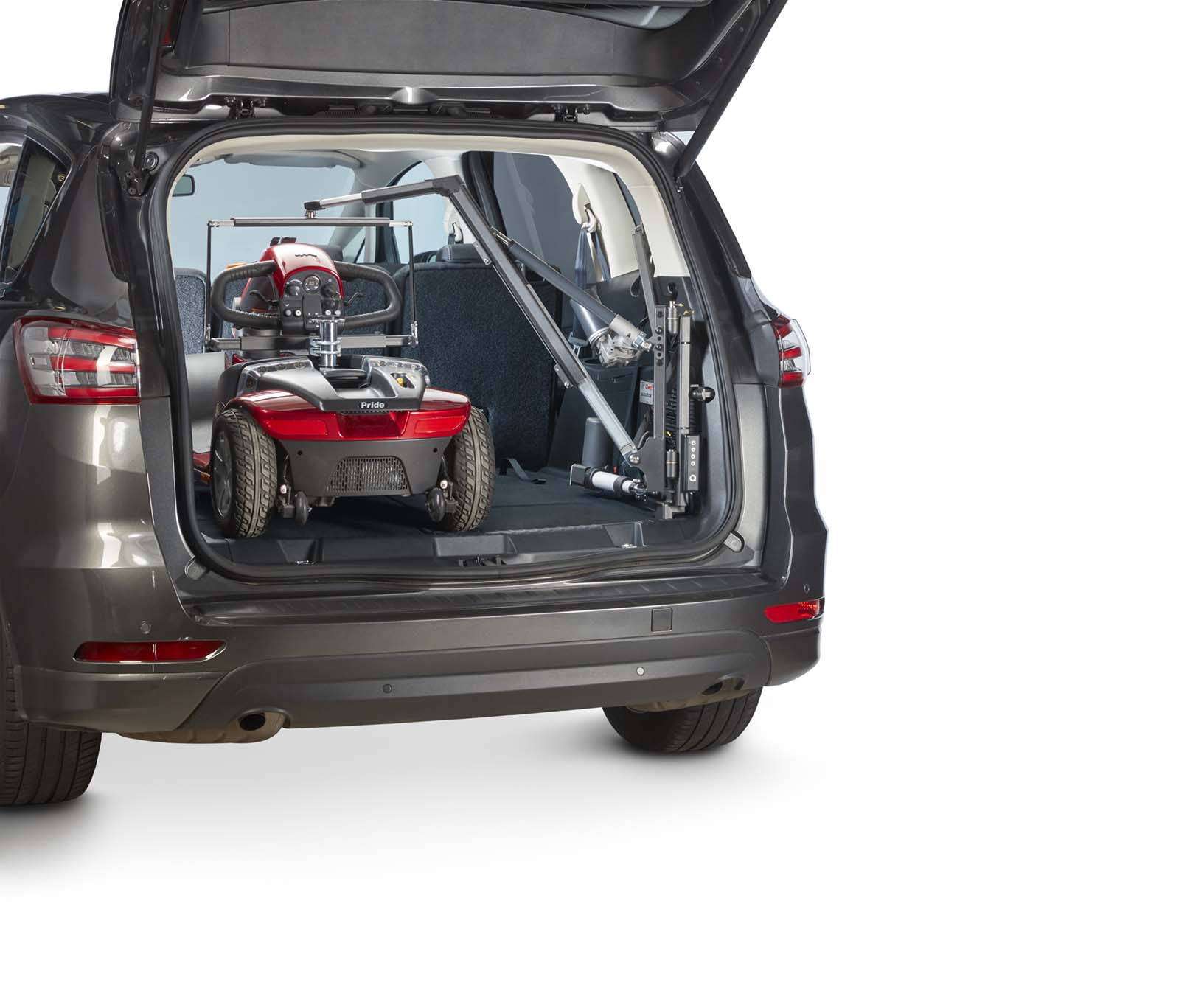 LC Hoist - Wheelchair Lifting Strap
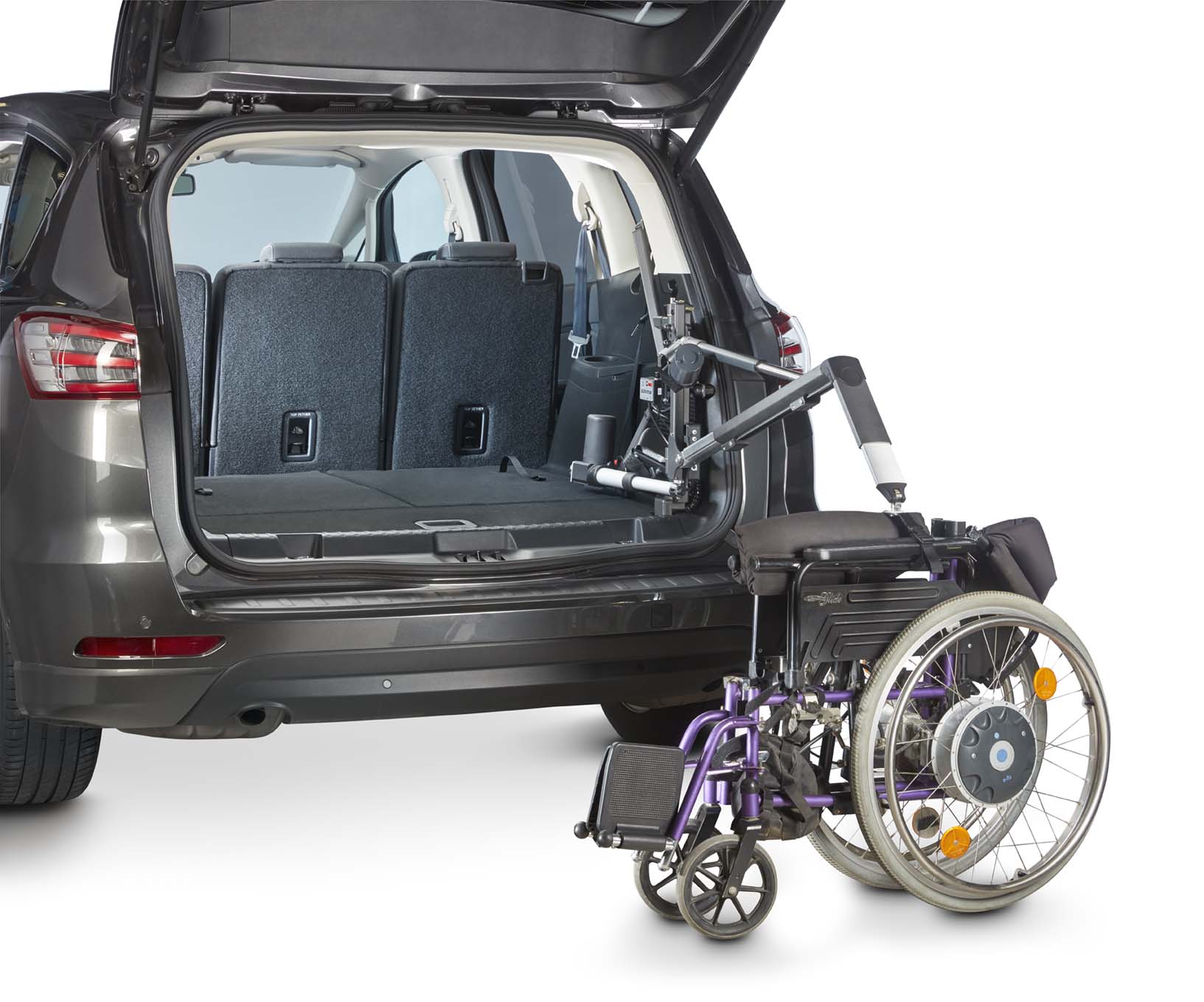 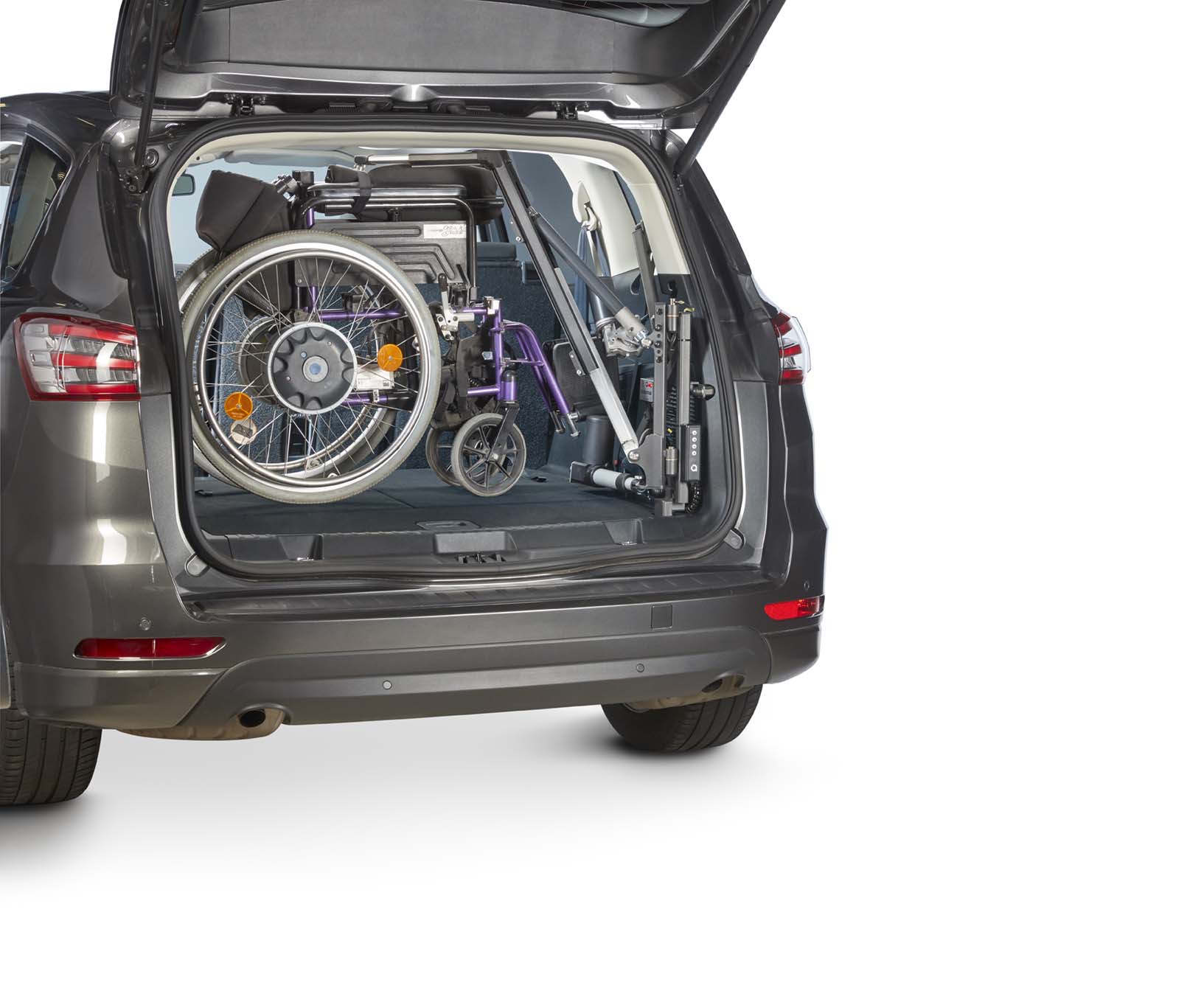 LP Hoist - 2 Point Spreader Bar
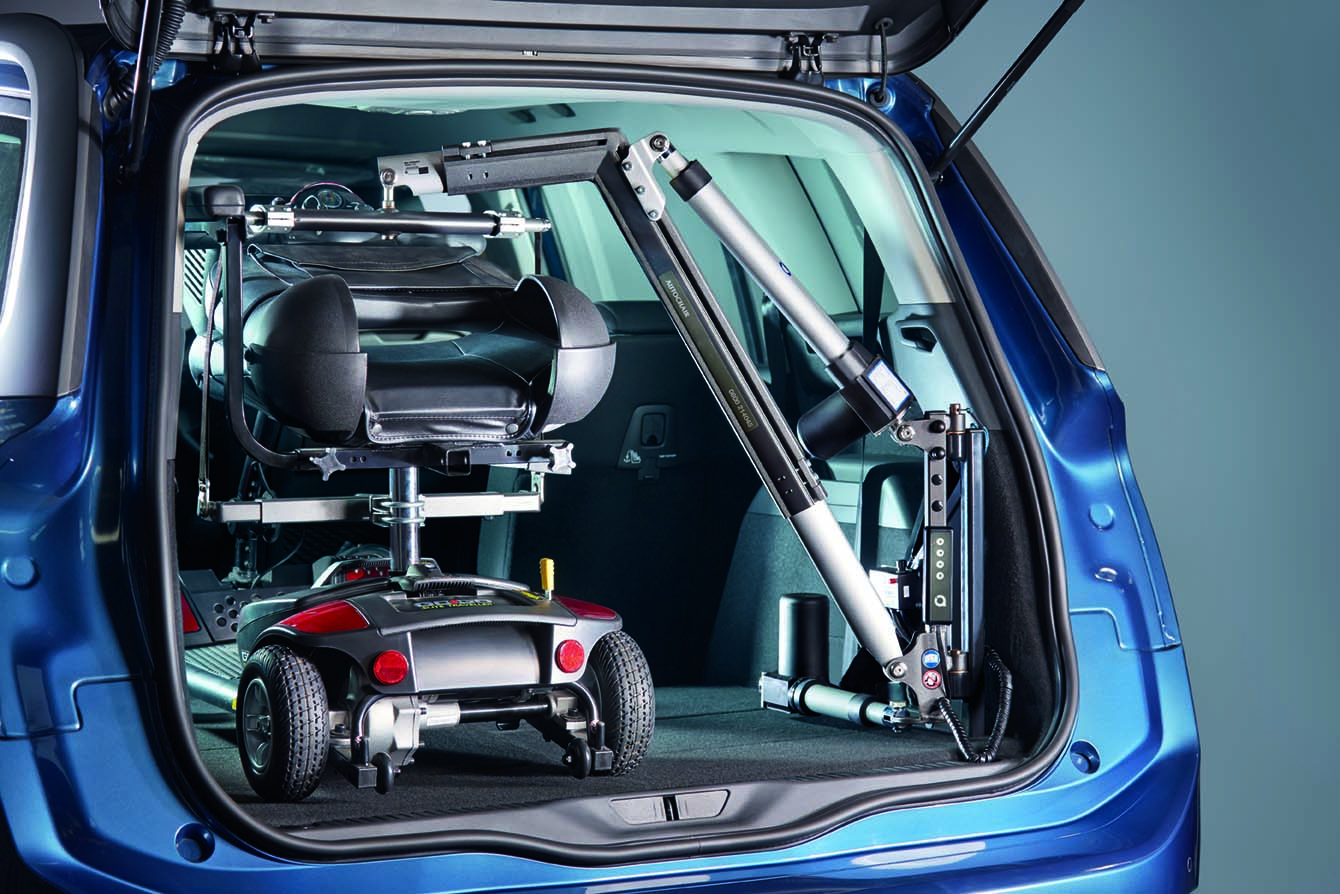 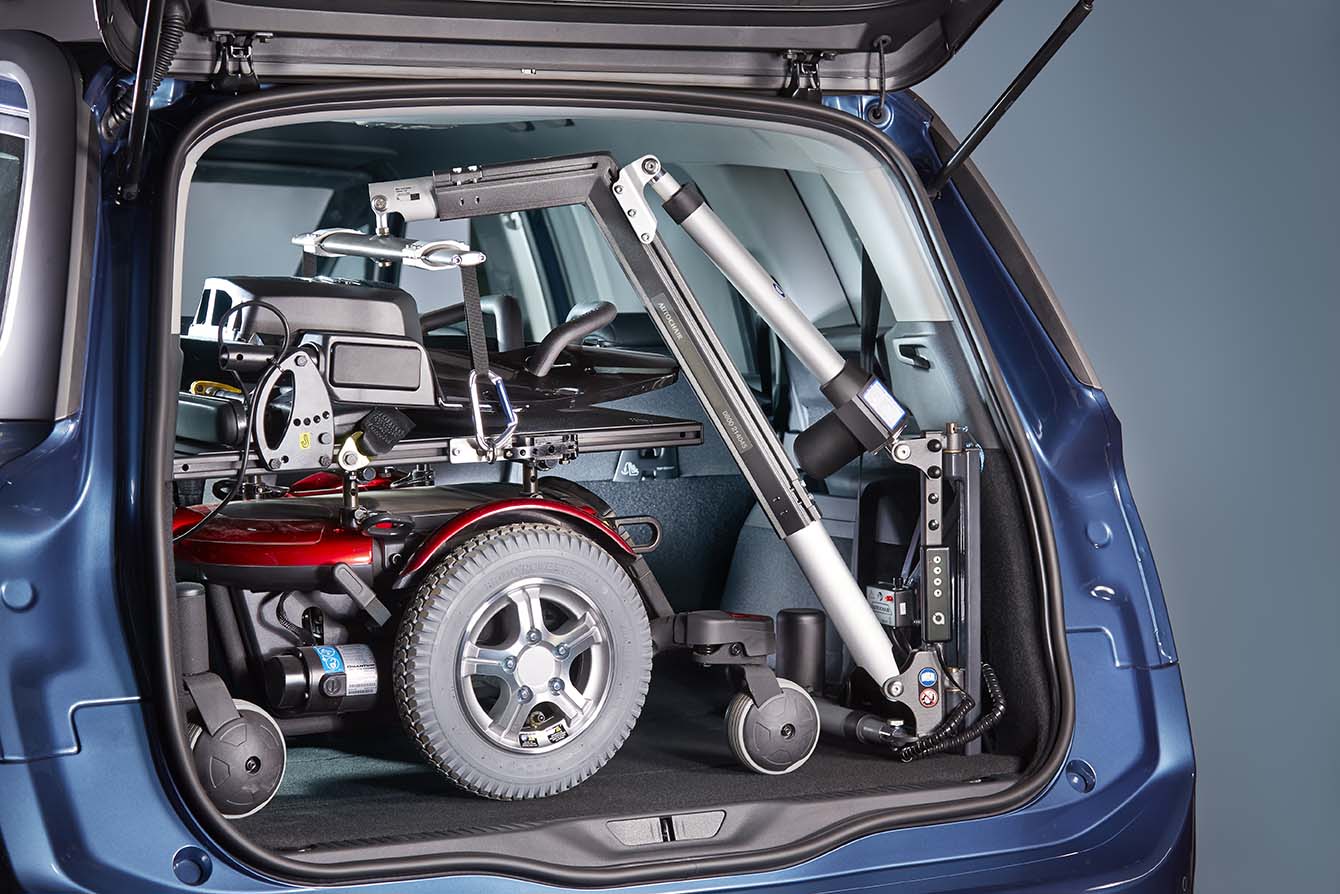 LC/LP Hoist - 4 Point Spreader Bar
A 4 point spreader bar can attach to suitable fixings already fitted to a wheelchair (tie down points) or lifting screws & eye bolts can be used
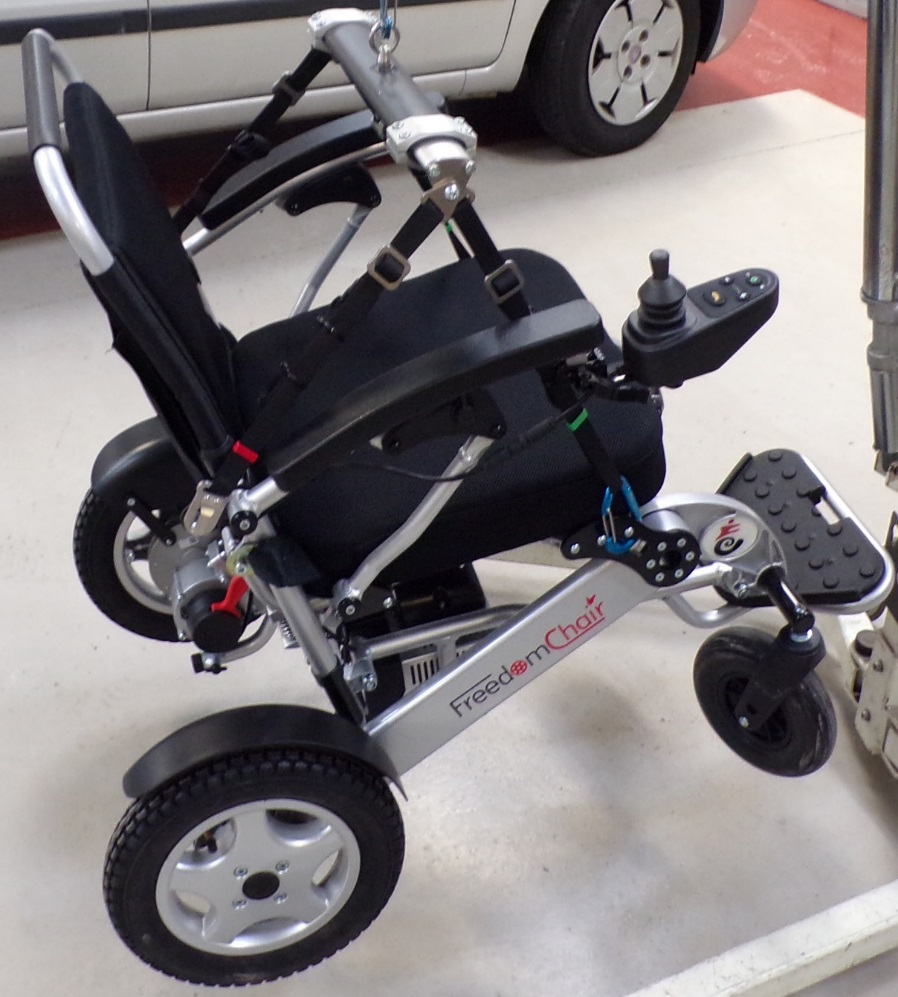 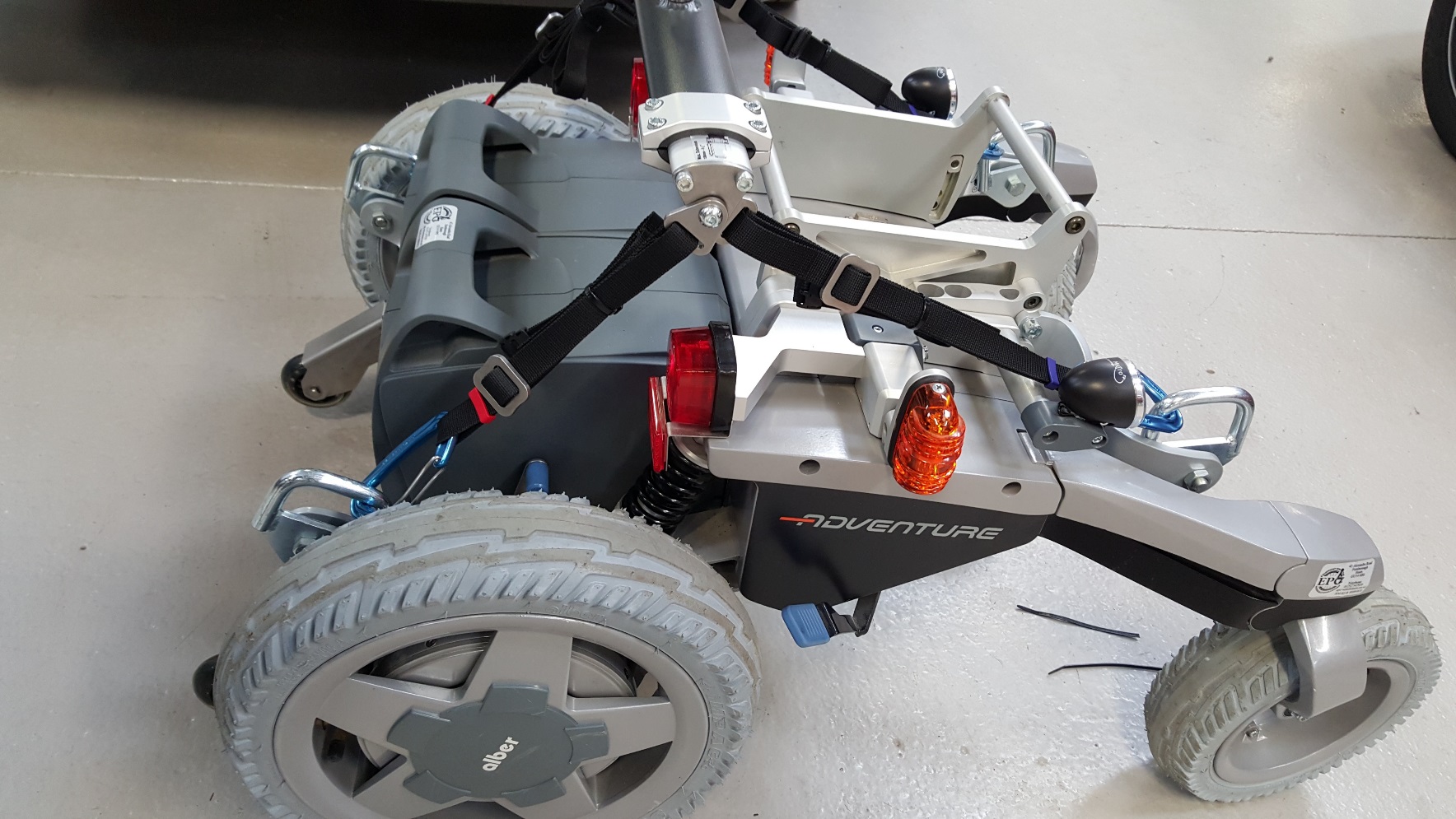 Optional Spreader Bar Connections
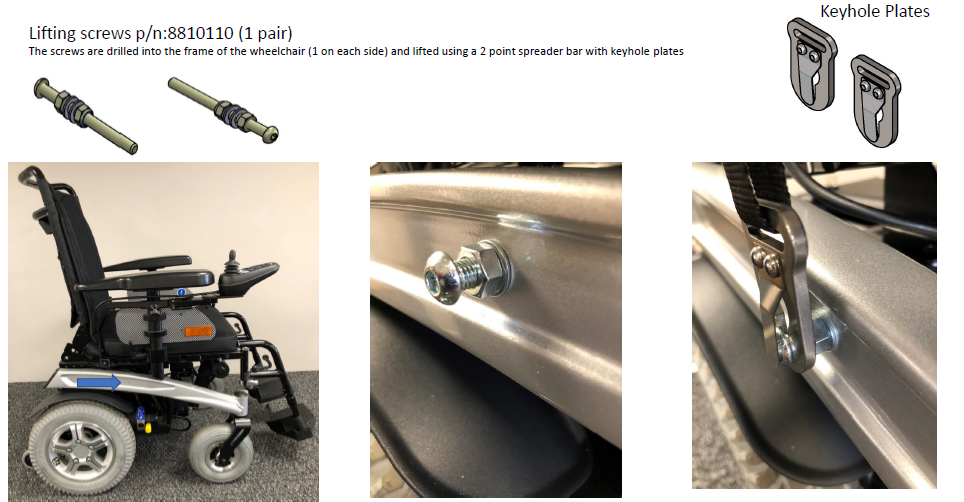 Optional Spreader Bar Connections
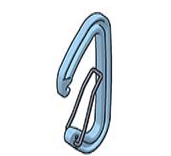 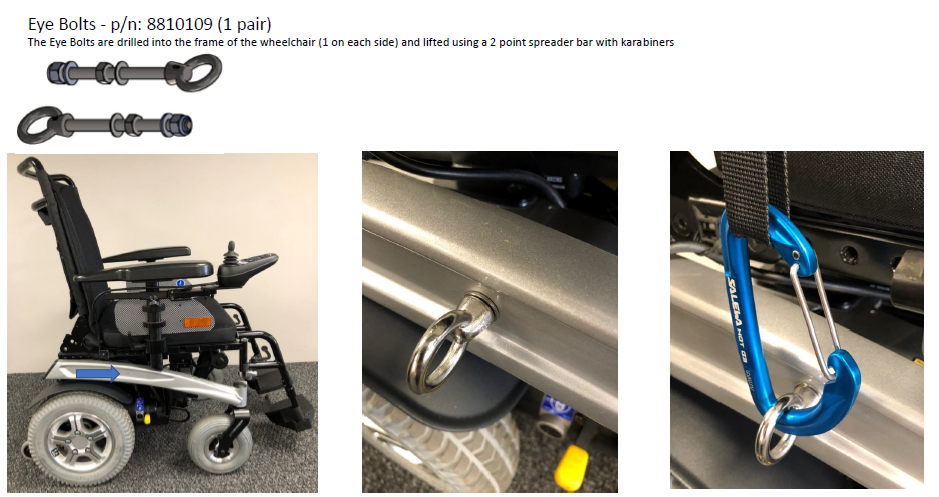 Karabiner
Optional Spreader Bar Connections
ULB - 150kg (330lb) 38mm Scooter Seat Post Kit
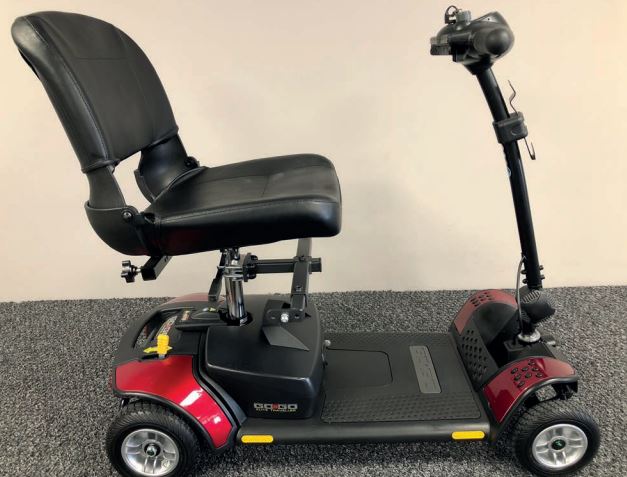 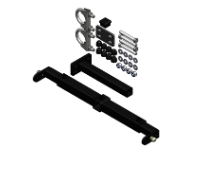 Optional Spreader Bar Connections
ULB - 150kg (330lb) 50mm Scooter Seat Post Kit
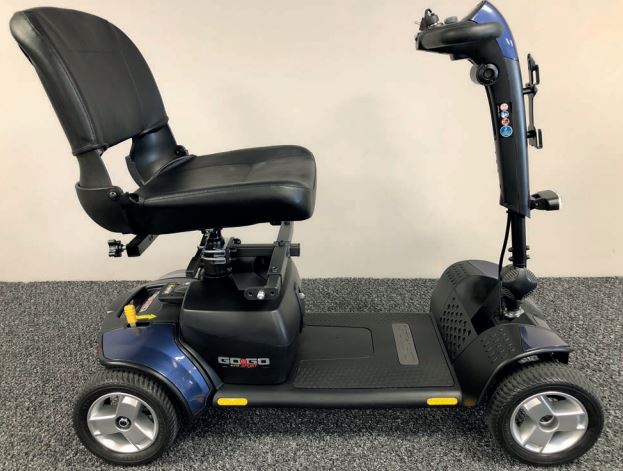 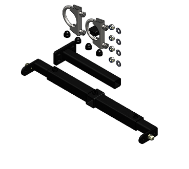 Optional Spreader Bar Connections
ULB - 200kg (440lb) 38mm Scooter Seat Post Kit
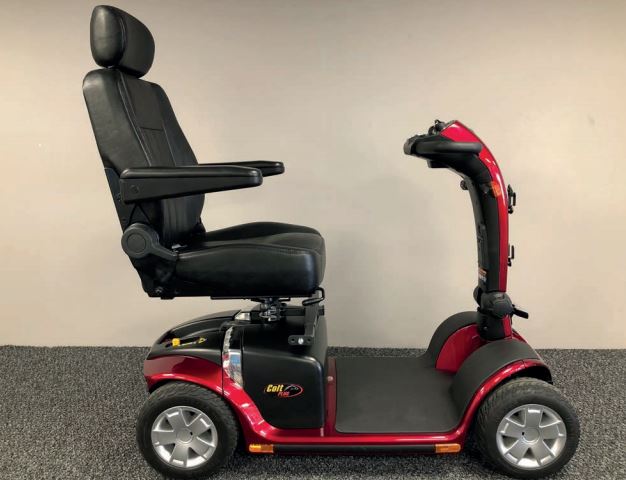 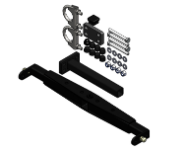 Optional Spreader Bar Connections
ULB – Halo Bracket w/ Eye Bolts or Lifting Screws
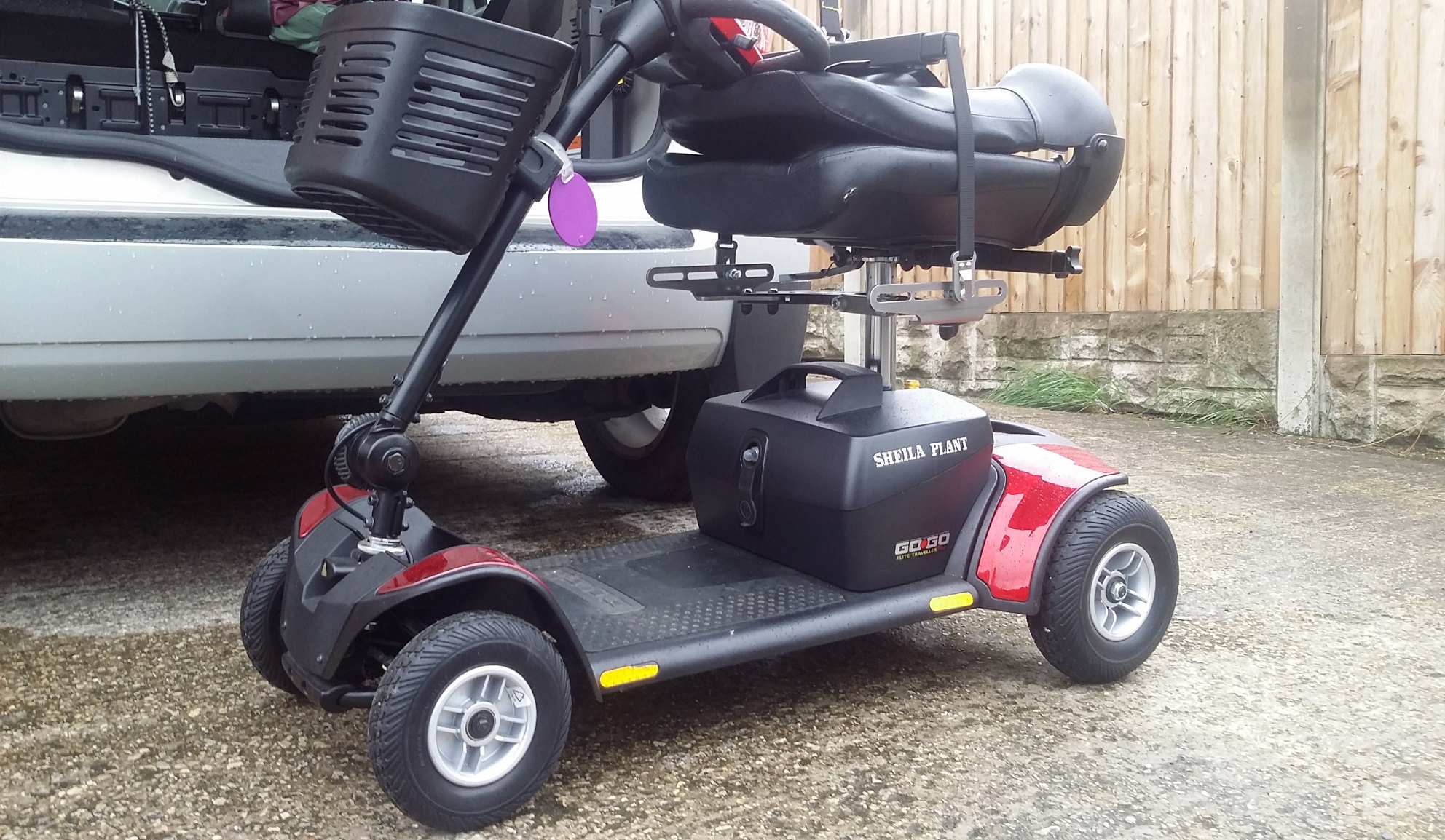 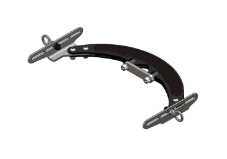 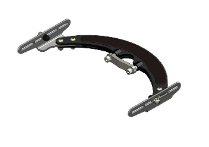 Assessing a Vehicle
Information Needed 

Vehicle Make, Model & Year (VIN)

Scooter/Wheelchair Make & Model

Height, Width & Weight of Scooter/Wheelchair


Email Inquires:

sales@mobilityinnovators.com

Phone Inquires:

800-488-7688
Technical Sheet Example
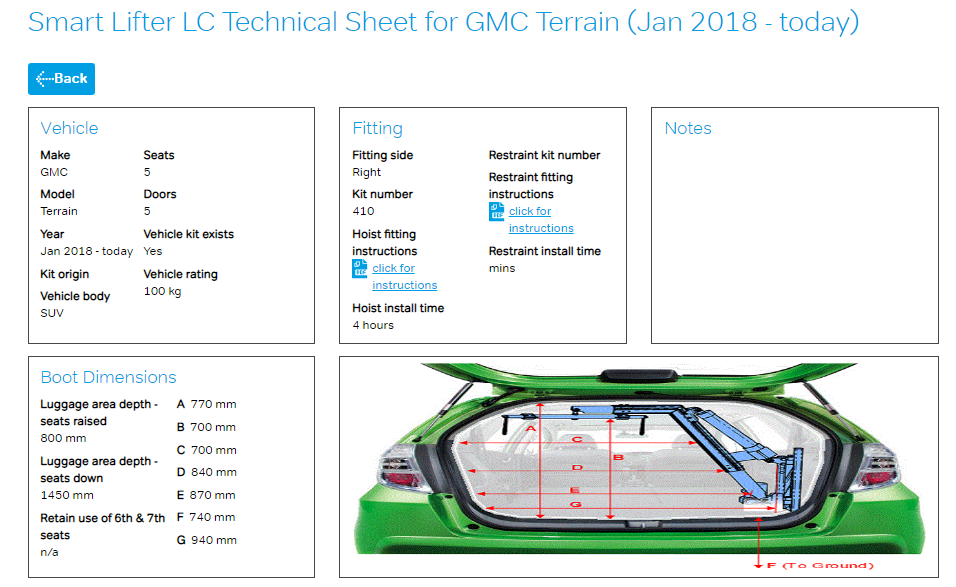 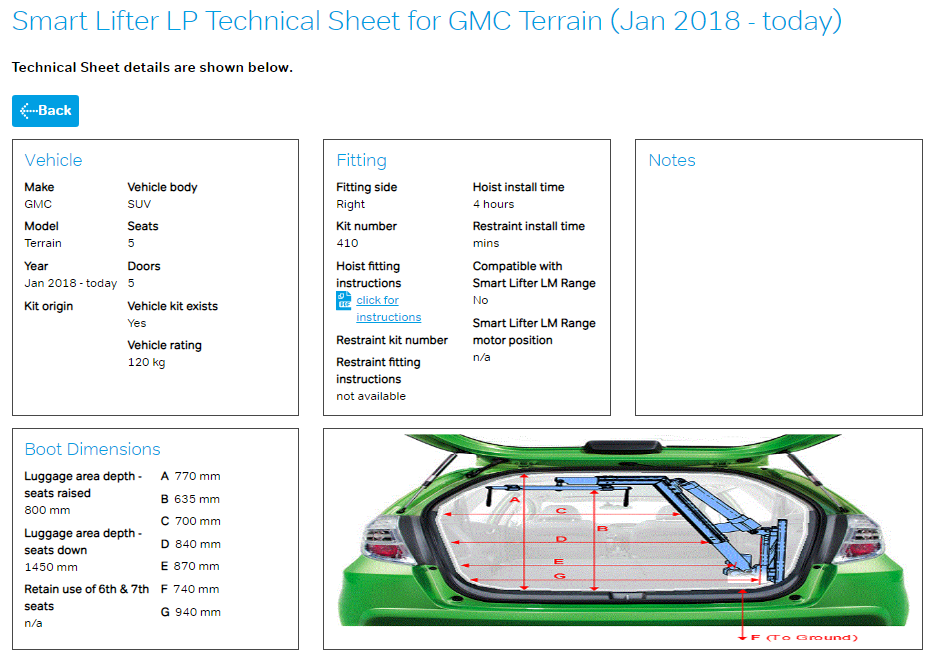